ТЕМА 5ДІЛОВИЙ ЕТИКЕТ ТА ПРОТОКОЛ КОНСУЛЬТАНТА. ПРЕЗЕНТАЦІЯ КОНСУЛЬТАЦІЙНИХ РЕКОМЕНДАЦІЙ
сторони повинні гарантувати один одному розвиток довгострокових контактів, спільні інтереси повинні збігатися
Гарантії
Чуйність
здатність бачити ситуацію з боку
довгострокові відносини між сторонами припускають деяку частину поступок, прихильність до інших в обмін на таке ж ставлення
Взаємодія
Довіра
відбиває ступінь впевненості однієї сторони в чесності і порядності іншої; є в кінцевому рахунку скріпним елементом у відносинах на довгі роки
Клієнт-орієнтованість
отримання стійкого прибутку в довгостроковому періоді, який базується на трьох критеріях: ключовій компетенції, цільових клієнтах та рівності позицій.
ІІІ рівень (структурні відносини
Комплексне управління відносинами із клієнтами
Створення довгострокових взаємовідносин, забезпечення зворотного зв’язку
Управління враженнями клієнта (Customer Experience Management – CEM)
Перетворення зацікавленості на купівлю, контакт, підвищення індивідуалізації
Встановлення довгострокових відносин з клієнтами
ІІ рівень (соціальні відносини)
Забезпечення зацікавлення до продуктів підприємства та підтримки конкурентних переваг
Мінімальне узгодження між суб’єктами взаємодії
І рівень (фінансові відносини)
концепція, сконцентрована на клієнті, враховуючи не тільки функціональність продукту, але і все те, що додає цінності під час ухвалення рішення, процесу здійснення купівлі і безпосередньо споживання
Цілі та завдання
Рівень
Вимоги застосування
Діловий етикет
це сукупність правил поведінки, що виражає зовнішній пряв відношення до оточуючих ділових партнерів
Принципи:
Професіоналізм і інформованість
Соціальна відповідальність
Колегіальність та толерантність (професійний консиліум)
Конфіденційність і професійна таємниця
Діловий протокол
це сукупність загальноприйнятих правил та формальностей, традицій, що регламентують порядок зустрічей, проведення бесід і переговорів, організацію прийомів, оформлення ділового листування тощо.
Стилі комунікацій в консалтингу
Прийоми проведення переговорів консультантом
Визначення альтернатив рішення проблеми
Розробка консультаційних рекомендацій
Оцінка альтернатив рішення проблеми
Вибір найкращої альтернативи рішення проблеми
Ґрунтовний аналіз обраного варіанта рішення проблеми
Презентація консультаційних рекомендацій клієнту
Методи пошуку альтернативних варіантів рішень
Поділу
Комбінування
Мозкового штурму
Конференція ідей
Колективного блокноту
Контрольних запитань
Фокальних об’єктів
Альтшулера
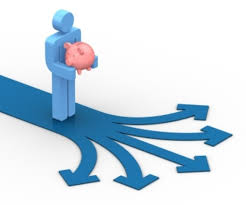 Методи оцінки альтернативних варіантів рішень
«витрати–вигоди»
середньої точки
експертної класифікації
Черчмена-Акофа
лотерей
парних порівнянь
векторів
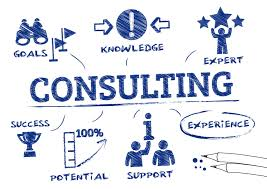